Warzywne zakupy
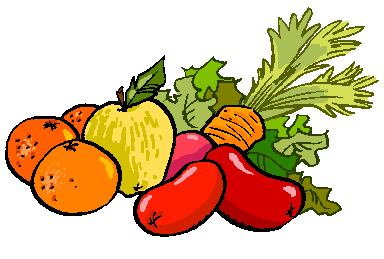 zajęcia dydaktyczne
W ramach zajęć dydaktycznych wybraliśmy się na bazarek kupić warzywa. Doświadczenie te miało na celu pomóc dzieciom zrozumieć zasady dotyczące kupna i sprzedaży, a także poznać różnorodne warzywa, które są charakterystyczne dla aktualnej pory roku.
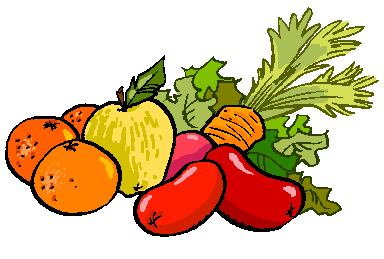 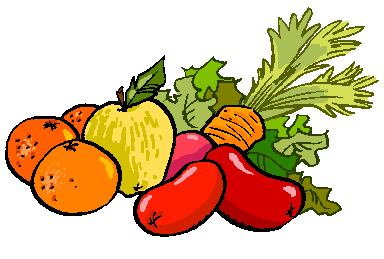 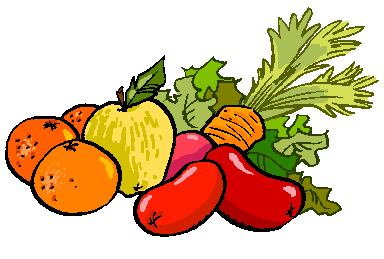